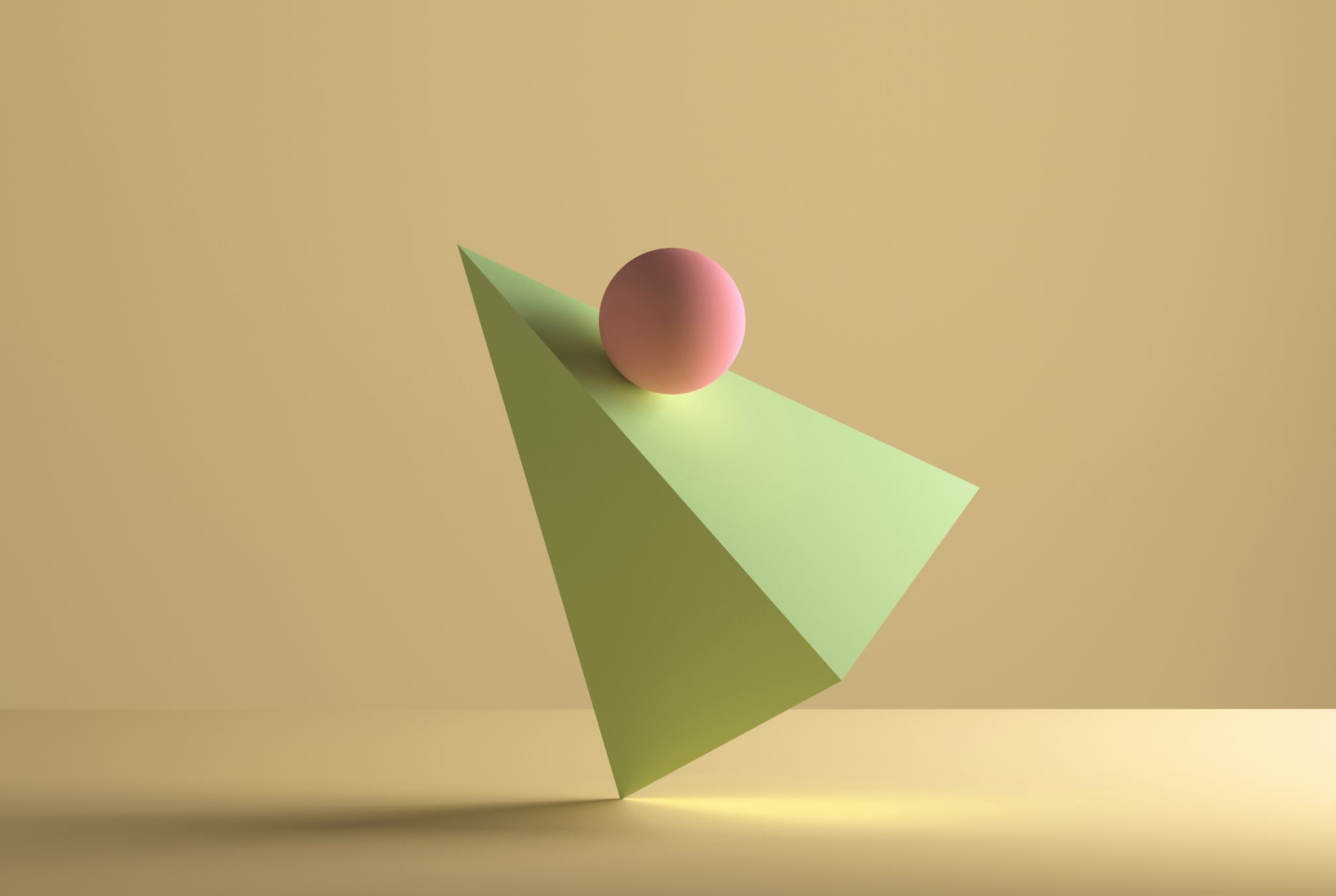 Mathematics in sports
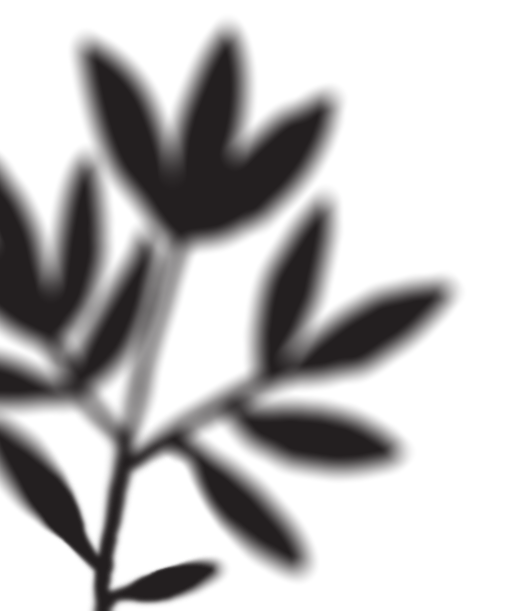 Where we can find the math in sports
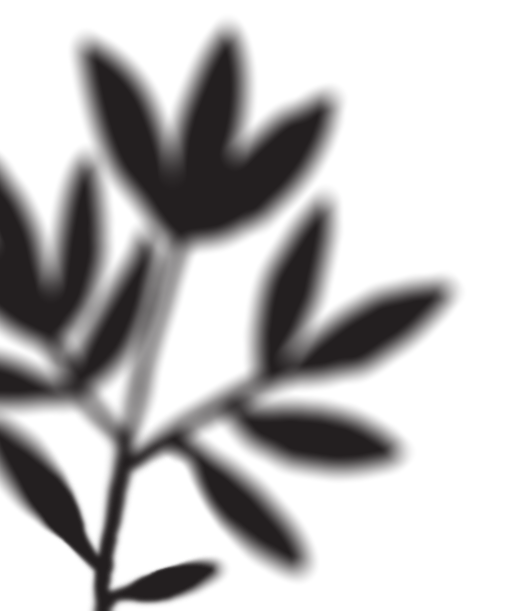 Football and mathematics
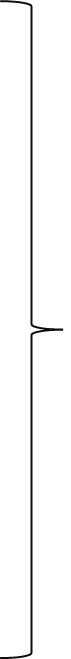 all these elements belong to mathematics
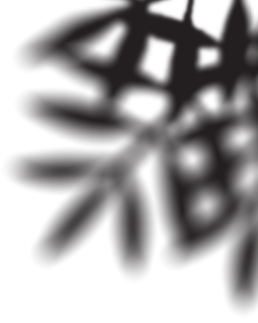 Football terrain dimensions
Basketball and mathematics
these are some mathematical elements in basketball
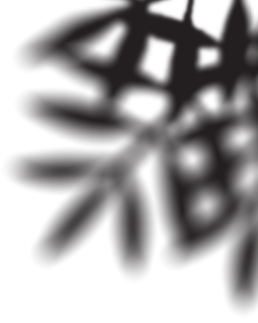 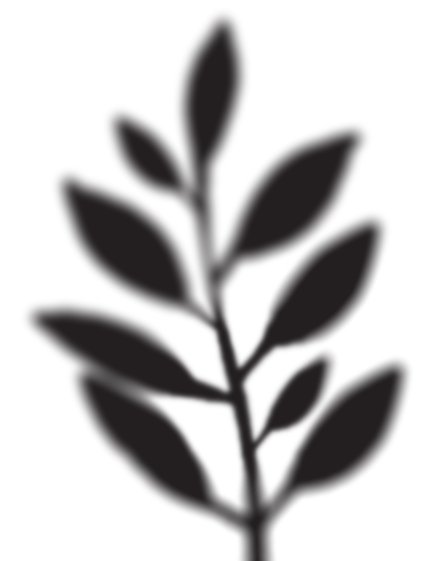 Basketball terrain dimensions
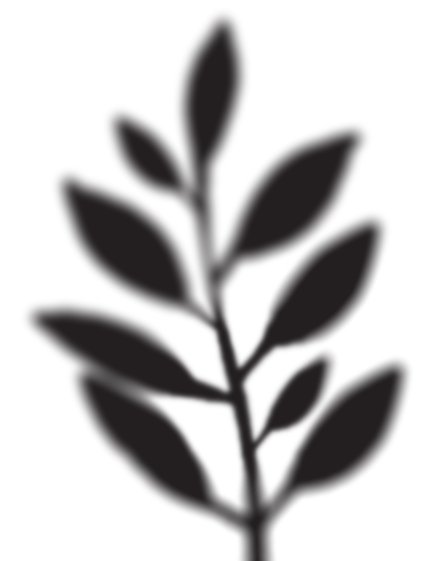 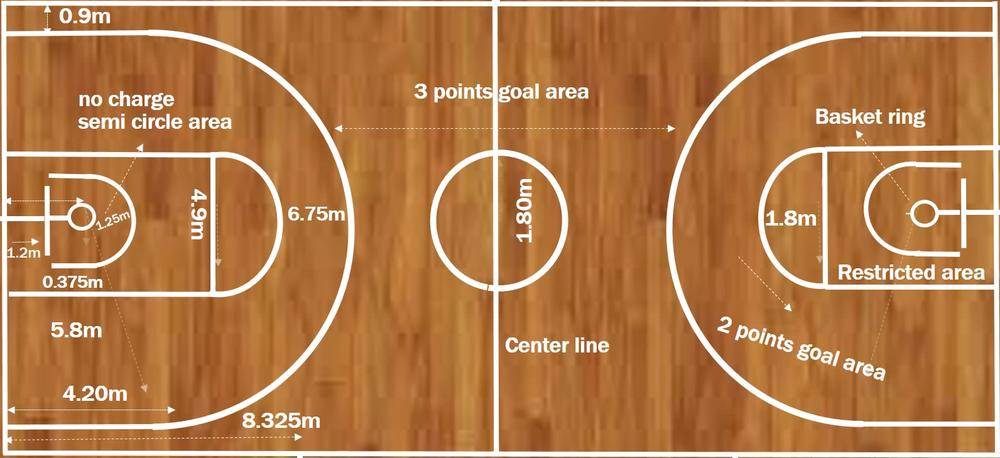 Bowling and mathematics
these are some mathematic al elements
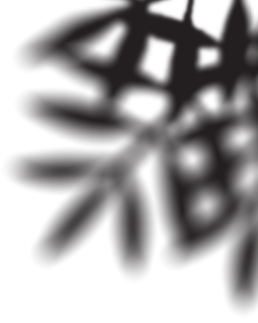 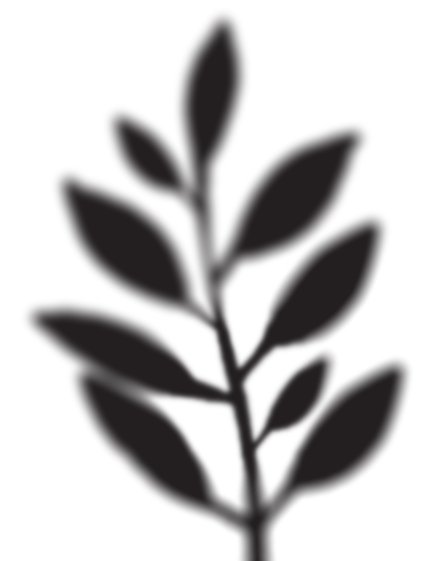 Dimensions of the ball and cones and bowling tactics
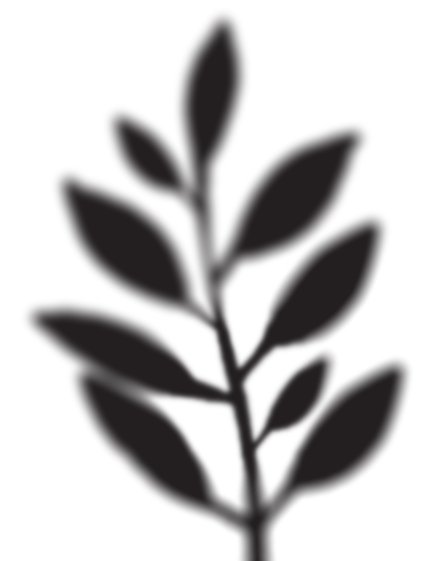 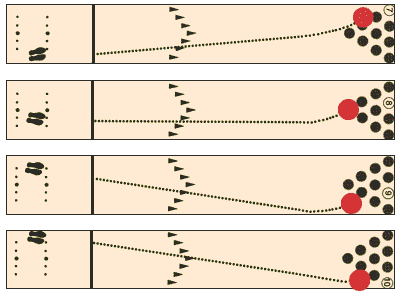 Sports betting and mathematics
these are some mathematical elements
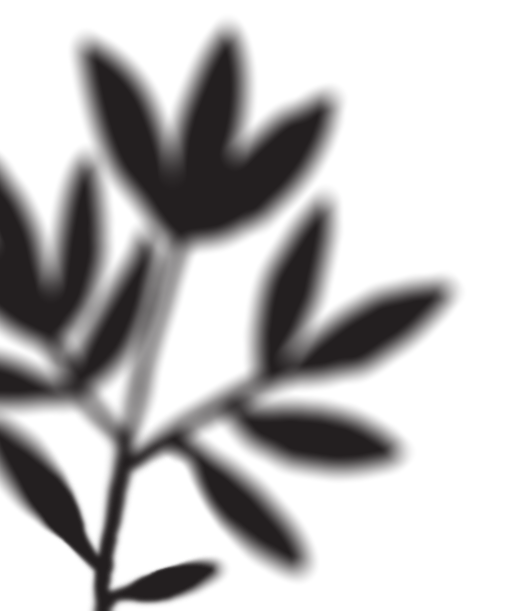 Literature
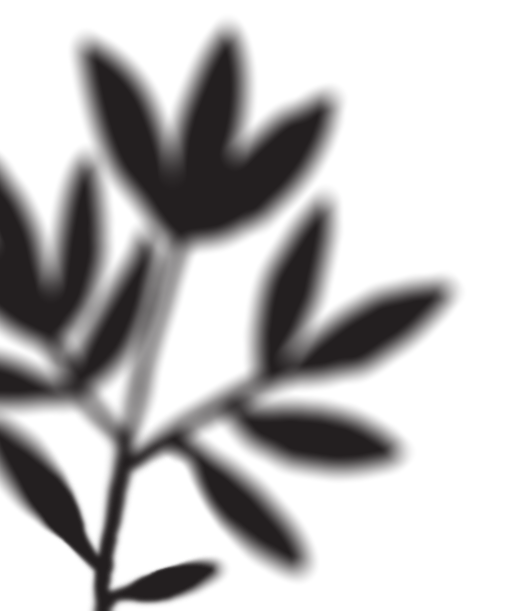 MADE BY: 
Ema and Ivona, 8th grade students, Elementary school Pušća

MENTORED BY: 
Marijana Pili, Math teacher, Elementary School Pušća
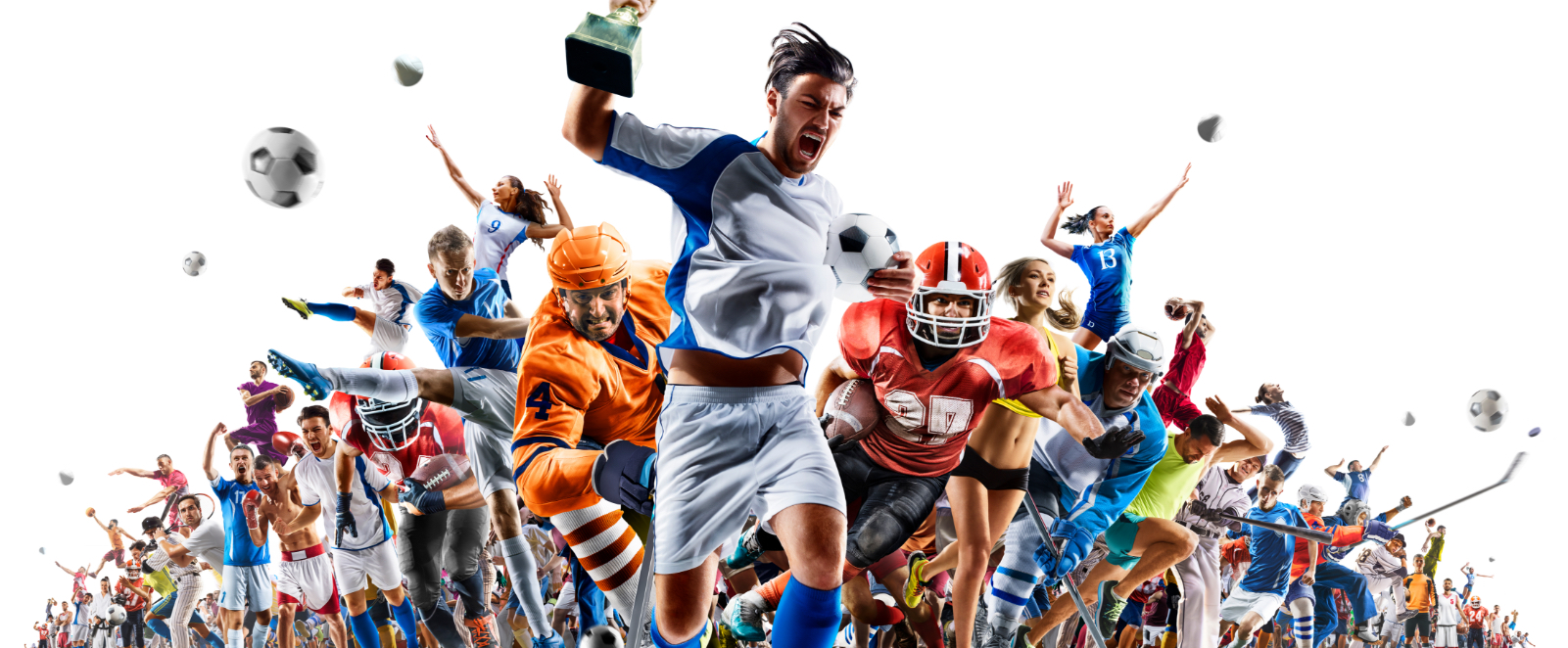 THE END